Implications of sterilizing 80% of female dog population
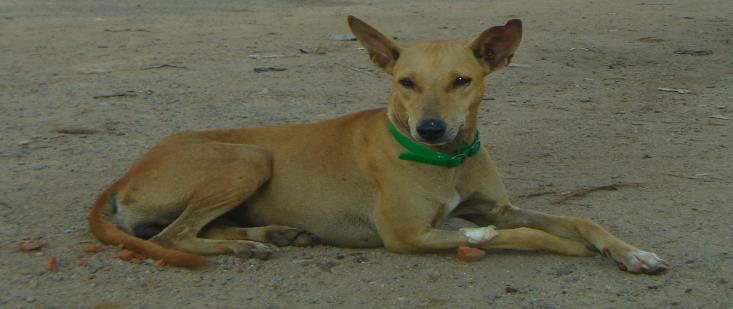 Dr. Ganga de Silva
Blue Paw Trust
Sri Lanka
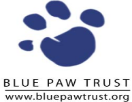 Significance of the study
To know if 80% sterilization is effective
 Effect of nuisance for rabies control and impact of     	sterilization.
	poor animal welfare
	 culling 
 Impact of sterilization on achieving herd immunity
	 	 large dog populations
		 limited man power
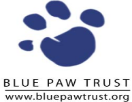 Introduction
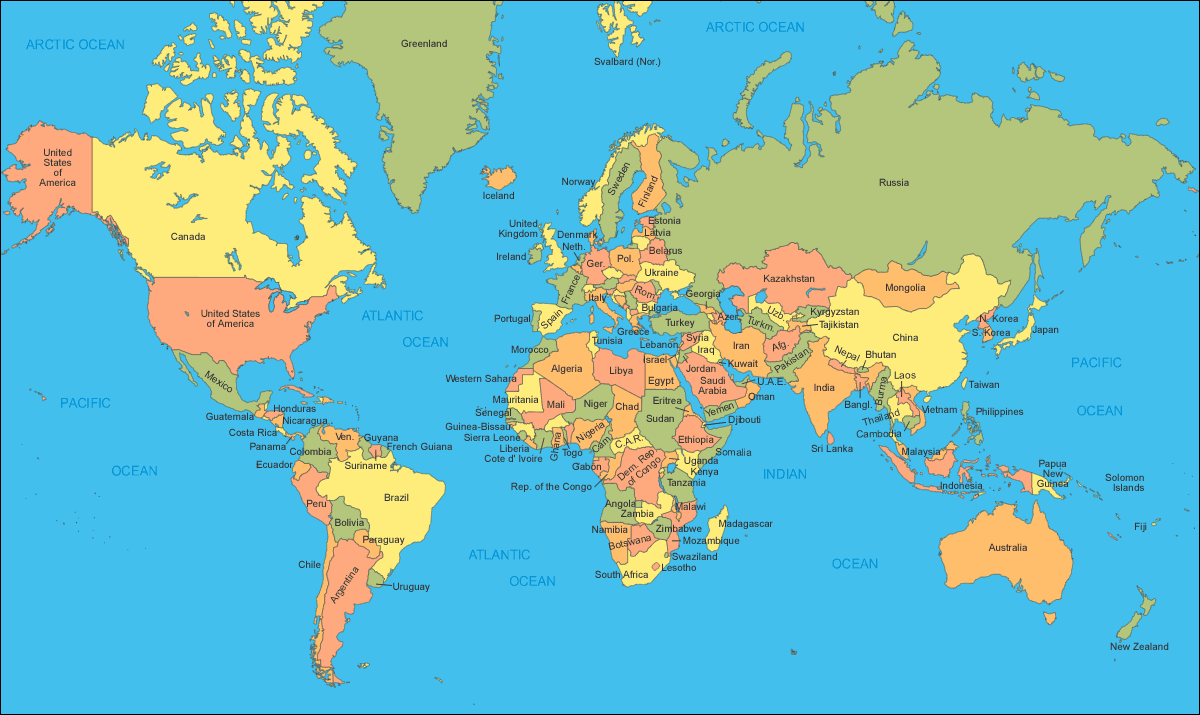 Sri Lanka
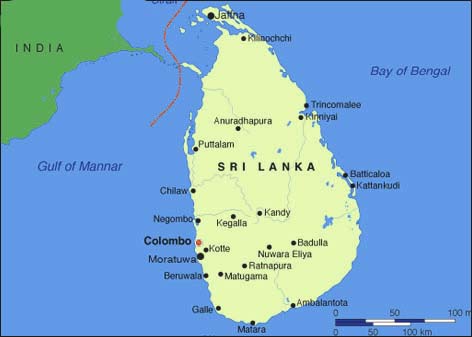 65,610 km2
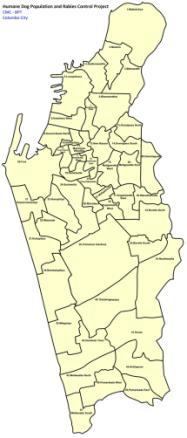 Colombo
37 km2
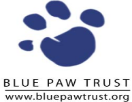 Introduction cont.
Roaming dog population control in Colombo

	

			Before 2006
		
			From 2007 to 2012
	
			After 2012
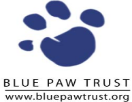 Introduction cont.
Before 2006
	Mass culling (nooses + gas) for > 100 years
	
	“No-kill Policy” introduced in 2006 by H.E. President
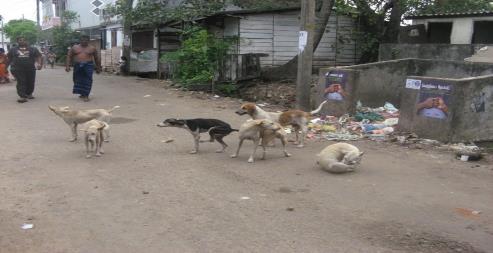 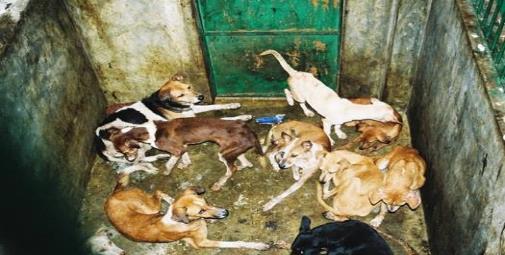 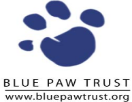 Introduction cont.
From 2007 to 2012
	Humane Dog Population & Rabies Management Project

By December 2012
More than 80% of females sterilized in all 47 wards
Population that was increasing at 18%  in 2007
		was declining at a rate of 09% in 2012
 MoU ended
		WSPA stopped funding + interest
		New Chief Vet at CMC 
		BPT lacks jurisdiction to continue
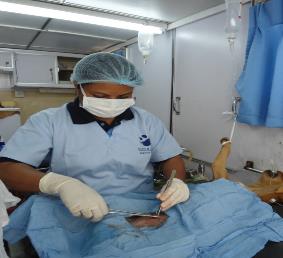 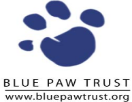 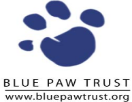 Introduction cont.
After 2012 
Intervention Influenced by ward

Important wards (Economic Hub)
	Dogs disappear as part of “City Beautification” 
		
Convenient wards (Close proximity to CMC & BPT)
	CMC catch and sterilize to continue Colombo Project
	BPT catch and sterilize to teach students

Unimportant wards (Distant and under privileged)
	No disappearance, no sterilization
	Considered as  left alone
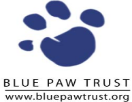 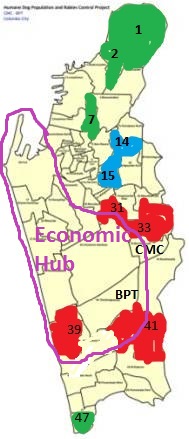 Sample Wards
Ward 01
Ward 02
Ward 07 
Ward 47
Ward 14
Ward 15
Ward 31
Ward 33
Ward 39
Ward 41
Left alone
(Unimportant wards)
Limited sterilization by CMC + BPT
(Convenient wards)
Removal &
Limited sterilization
(Important wards)
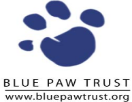 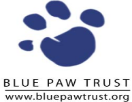 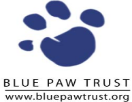 Discussion
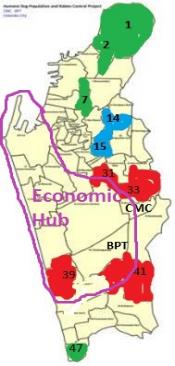 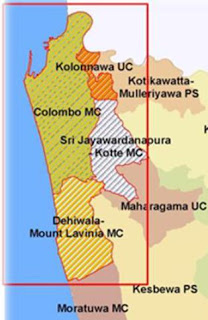 Left alone wards - Evidence of dumping
Limited sterilization - Good population control
Removal & limited sterilization - Migrating from adjoining  MC
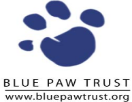 Conclusion
80% sterilization
Breeding
Migrating
Dumping
Removing
After 2 years
Effective in reducing total population
	        Reduced sterilized %
	           Increased lactating %
	           Increased pup%
???
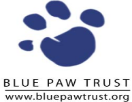 Thank you!
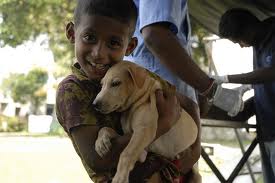 gangadesilva@hotmail.com
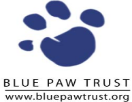 Acknowledgement
IFAW for sponsoring my participation at this conference; specially  Dr. Kate Atema

 Colombo community and its dogs

Blue Paw Trust, specially  Dr. Nalinika Obeyesekere

All others who have helped through out
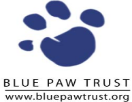